МУНИЦИПАЛЬНОЕ БЮДЖЕТНОЕ ДОШКОЛЬНОЕ
ОБРАЗОВАТЕЛЬНОЕ УЧРЕЖДЕНИЕ ДЕТСКИЙ САД №3 «ВИШЕНКА»
СТ. ПЕРЕЯСЛОВСКОЙ МУНИЦИПАЛЬНОГО ОБРАЗОВАНИЯ
БРЮХОВЕЦКИЙ РАЙОН
Экспонаты казачьего быта«чугунок, рогач, макитра…»
Воспитатель:
Т.В. Гринь
Красный уголок
Утюг
Этажерка
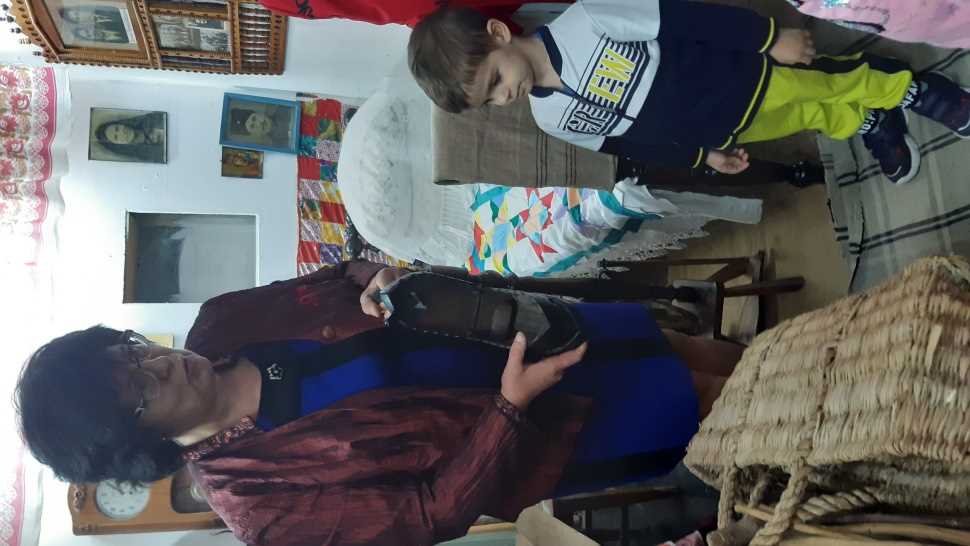 Самовары
печь
Домашняя утварь